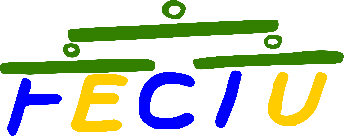 FECTU – INFO April 2021
Dear members of the FECTU
After our online Annual General meeting last March, we would like to share with you the latest news regarding our organisation.

1 - New FECTU board 2021 - 2024
The FECTU AGM elected during the 2021 AGM the new board for the 2021-2024 period. Please meet the new FECTU board on https://www.fectu.org/who-we-are/the-board/

2 - FECTU Annual fee 202O, 2021 and bank account
During the AGM, the FECTU board proposed to cancel the payment of the 2020 annual fee to all FECTU members, considering the current circumstances, as  a way to contribute in some way to minimize the impact of the pandemic. This proposal was voted by all members present.
Regarding the bank account, it was explained that FECTU was forced to close the bank account in Luxembourg, and the custody of the FECTU’s capital is now kept by the APTRAN – Portuguese Association of Animal Traction, as a FECTU board member represented by João Brandão Rodrigues.
The AGM decided that the 2021 Annual fee should remain of 120 euros, and all FECTU members should transfer the annual fee to the APTRAN bank account (Caixa Geral de Depósitos):
IBAN PT50 0035 0471 00013646330 02
BIC SWIFTCGDIPTPL

3 - Monthly webinars and Youtube channel

Since July 2020, FECTU has been promoting a monthly webinar, covering different topics focused on health and welfare of working animals, but also on different uses in all kinds of activities. These webinars will continue in 2021 and are included in the continuous training programme, as a way to share knowledge and bring together professionals from different areas, having in common the passion for animal traction and working animals.
As a result, FECTU launched on the 20th December 2020 the new YouTube channel, where all the webinars will be available. We hope you will enjoy the content of this channel! 
https://www.youtube.com/channel/UCO65OusJZK9lj8lLxrQhTiw
Please follow the information regarding the next webinars on our facebook page https://www.facebook.com/Fectu
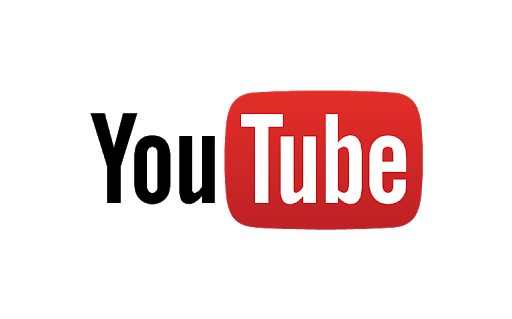 4 - FECTU became a member of the Working Animal Alliance
FECTU became a member of the WAA, last March. The Working Animals Alliance (WAA) is a strategic coalition of stakeholders seeking to raise awareness of the contribution working animals make towards achieving the United Nations Sustainable Development Goals (SDGs).
More info at https://www.workinganimalalliance.org/












5 - FECTU annual grant 
The AGM decided to attribute the 2021 annual grant to the Dansk Køre Forbund, our member from Denmark, as a contribution to the 2021 European Ploughing Championship.
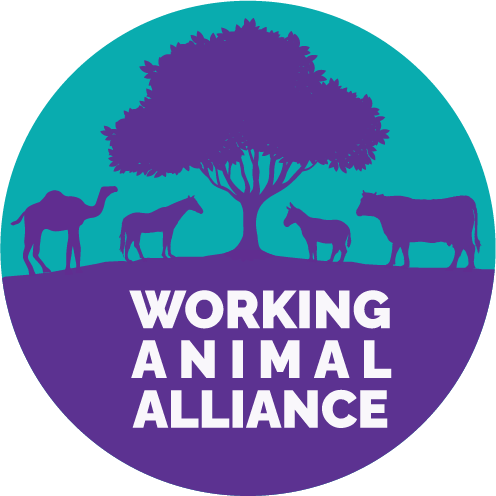 6 - FECTU working groups
The FECTU AGM approved the creation of four working groups focused on animal traction, as a way to promote joint work among the FECTU members.
Four initial working groups were created:
Innovation and technology;
Efficient use of natural resources (water, soil, energy);
Economy and society;
Animal welfare.
The idea of these groups is to stimulate discussion and sharing of experiences and knowledge, promoting the emergence of critical mass and the development of new projects involving the FECTU members.
A FECTU board member acts as interim coordinator, while the FECTU members join these working groups and organise themselves. 
Members who would like to join any of the working groups, please contact directly the FECTU board using the info@fectu.org e-mail.

7 - PferdeStark 2021 cancelled
Unfortunately, and due to the probable difficulties linked to Covid-19 the organizers of the PferdeStark decided to cancel the event for 2021. The next edition is planned for August 2023.
8 -  Conference Draft Animals in the Past, Present and Future
On the 8th and 9th of May an online conference focused on Draft Animals in the Past, Present and Future will take place.
FECTU will be involved through a presentation focused on Animal Traction in the XXI century: challenges, threats and opportunities, and an active participation in the final round table.
More info at https://kloster-lorsch.de/en/international-draft-animal-conference

9 - New FECTU member
The Lithuanian Draft Horse Breeders Association is the new FECTU member, increasing our member list to 22 organisations, from 15 European Countries.
https://www.sunkiejiarkliai.lt/ 



On behalf of the FECTU board
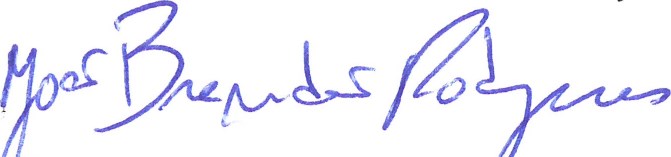